Ratio, Fractions and Equations
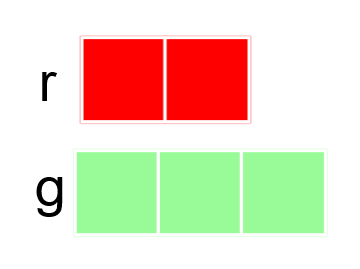 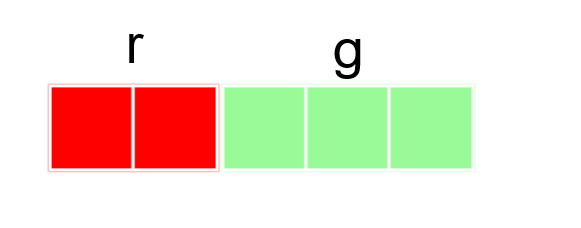 r:g = 2:3
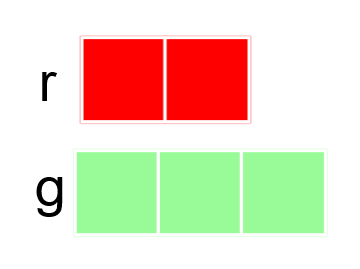 r is     of g
g is     of r
r:g = 2:3
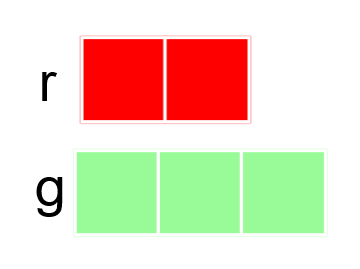 r is     of g
g is     of r
r:g = 2:3
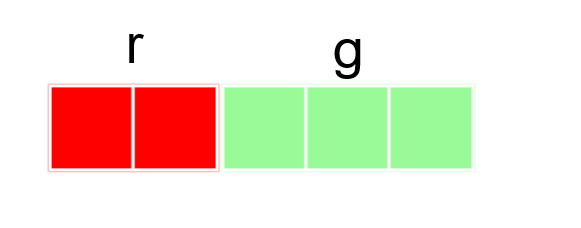 r is     of the whole
g is     of the whole
r:g = 2:3
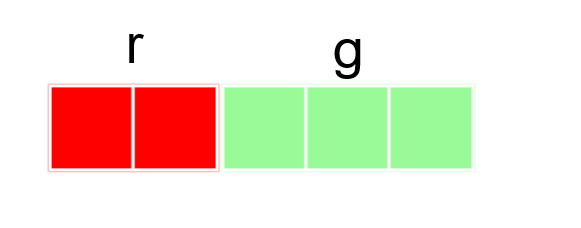 r is     of the whole
g is     of the whole
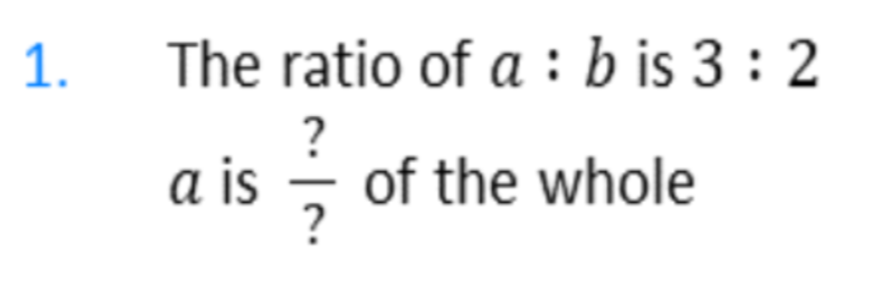 3
5
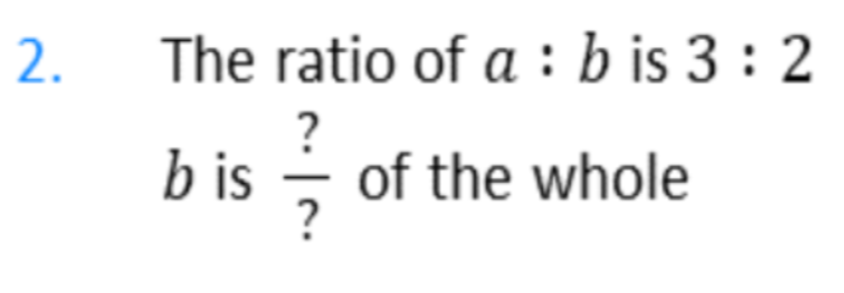 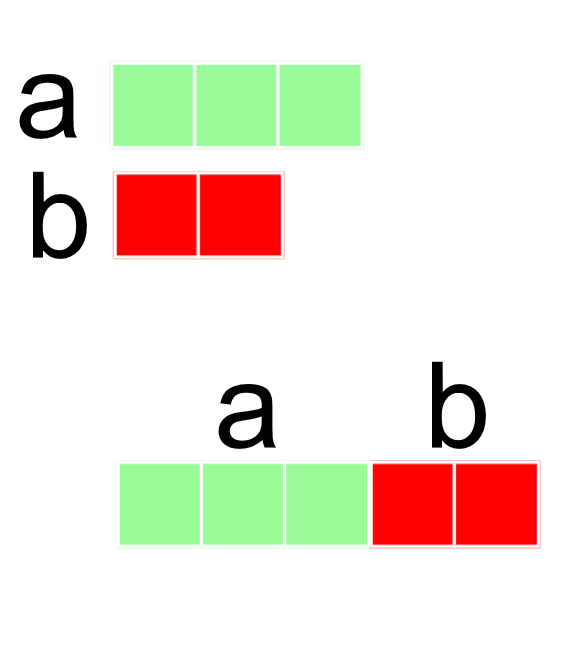 2
5
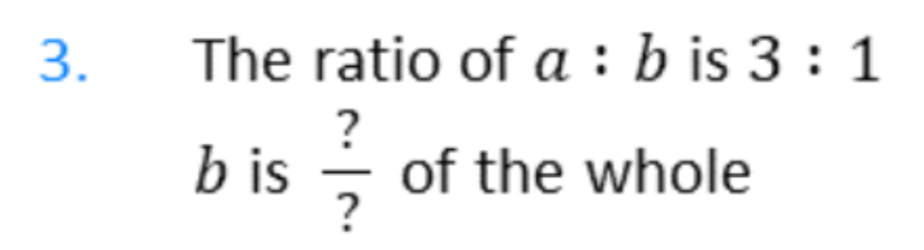 1
4
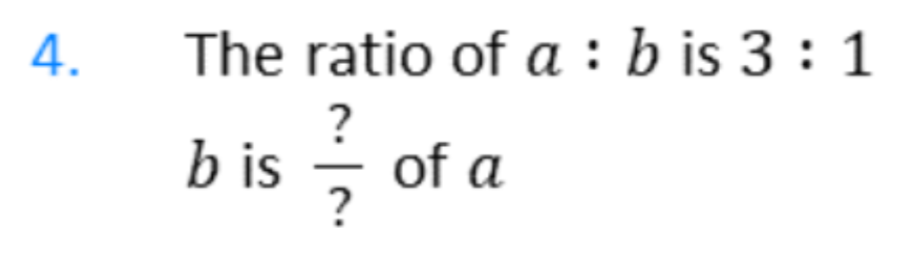 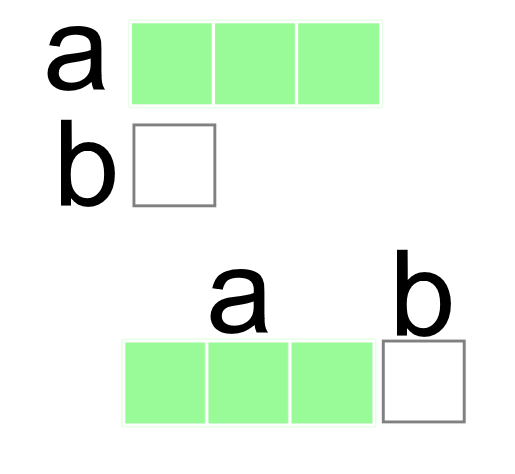 1
3
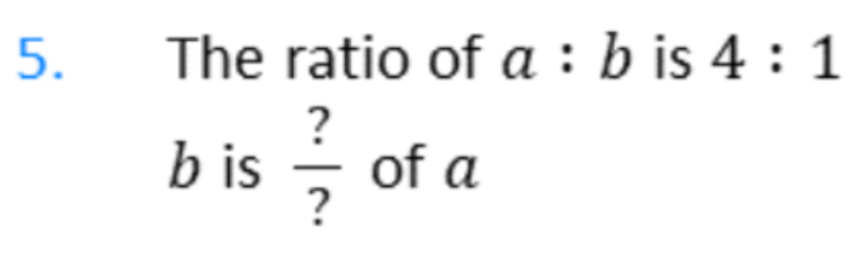 1
4
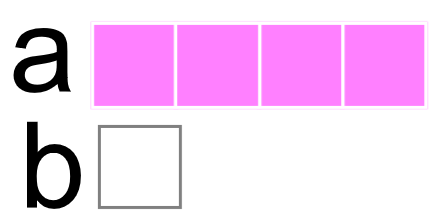 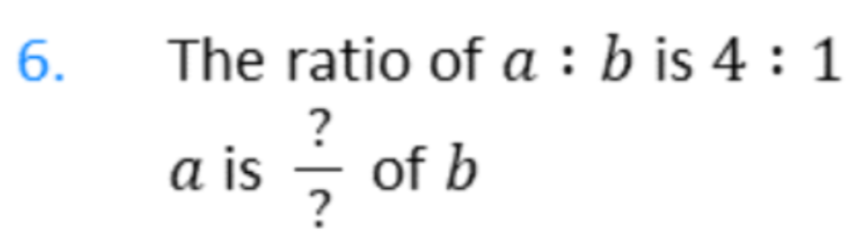 4
1
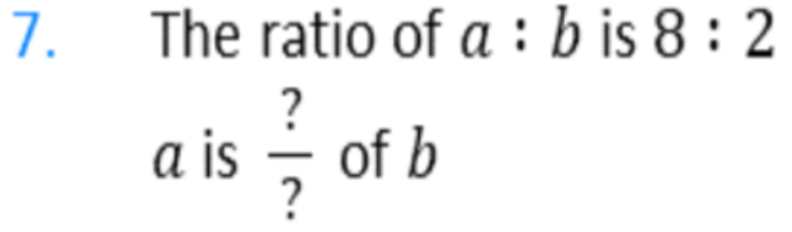 8
2
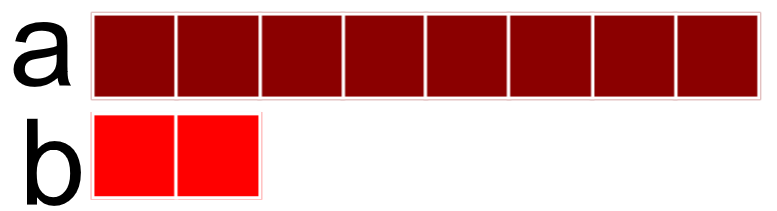 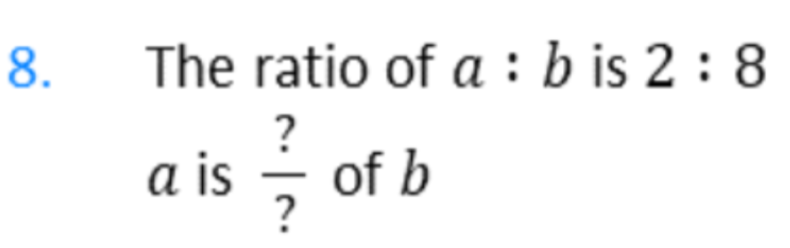 2
8
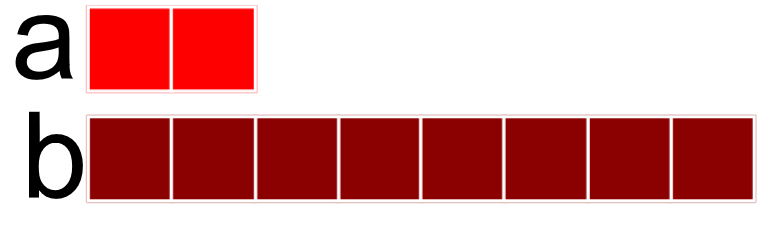 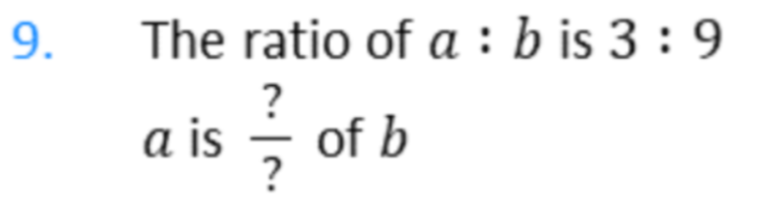 1
3
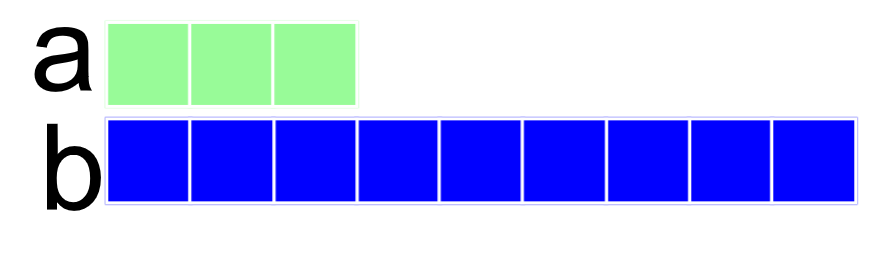 3
9
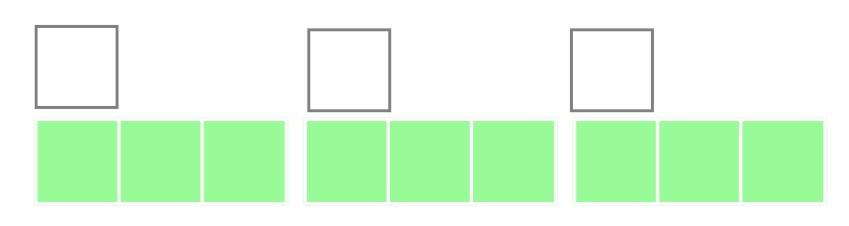 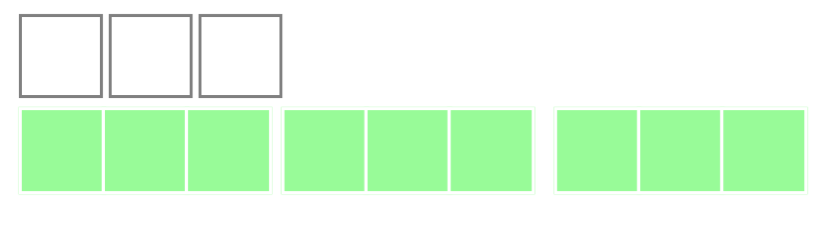 1
3
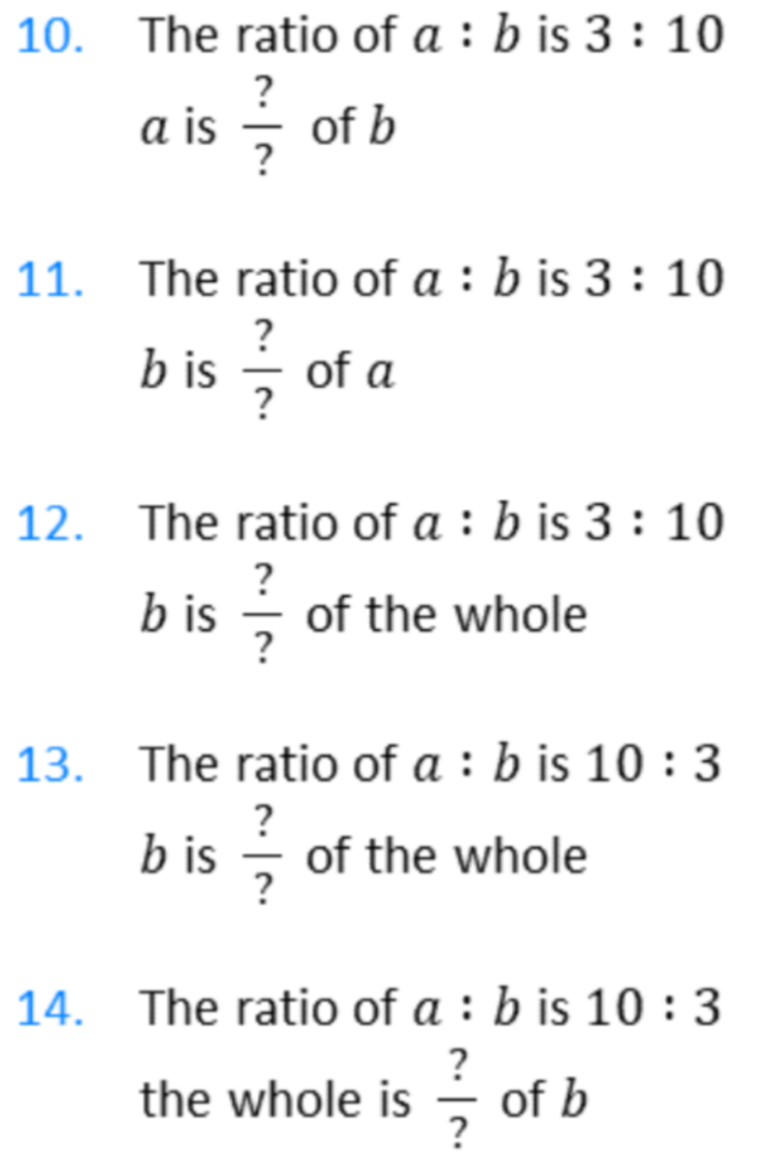 3 
10
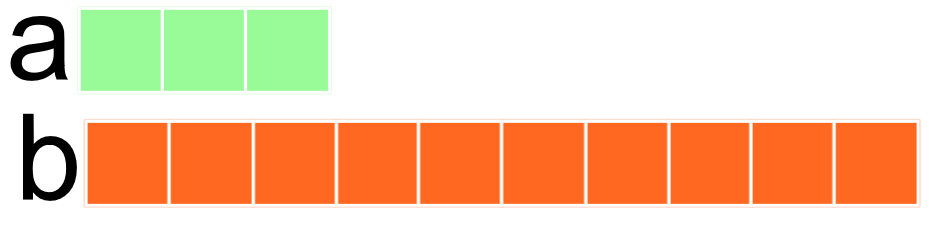 10
 3
10
13
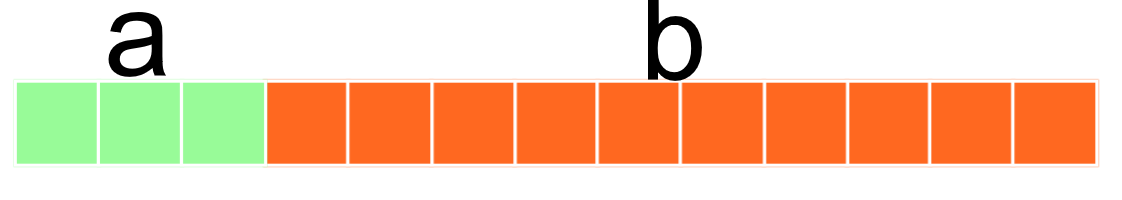 3 
13
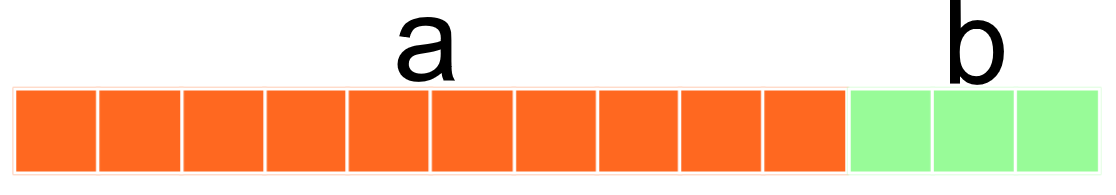 13
 3
3:4
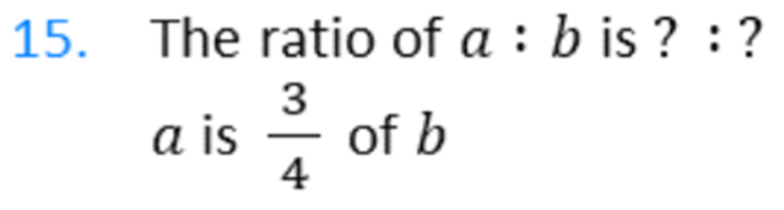 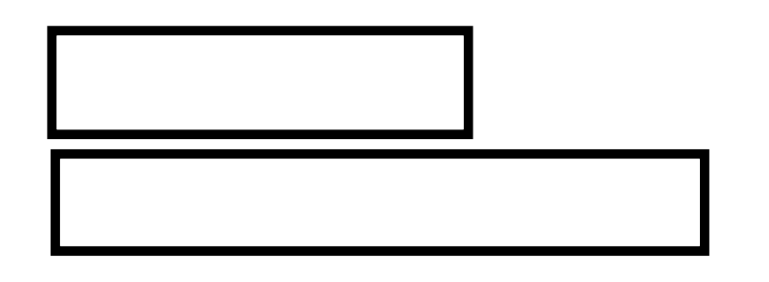 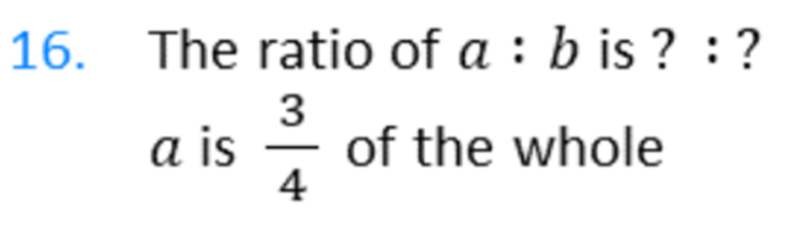 3:1
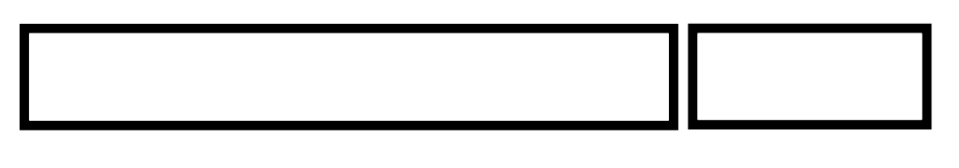 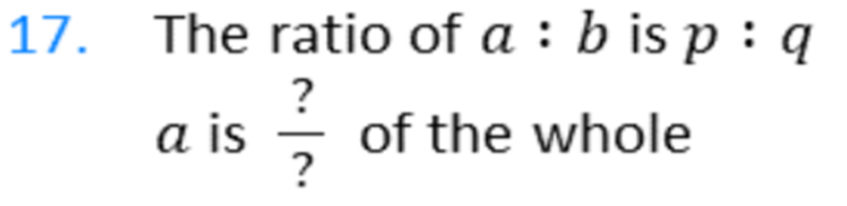 p  
p+q
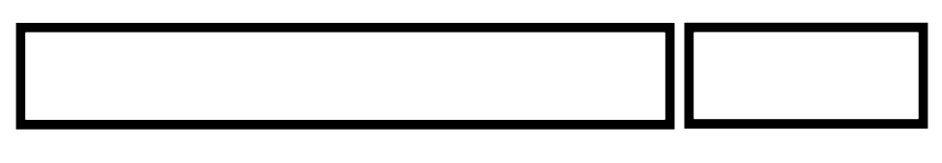 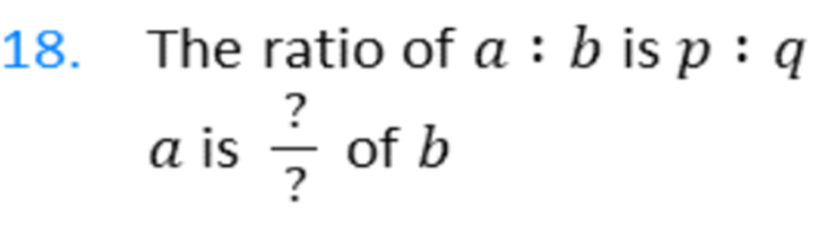 p
q
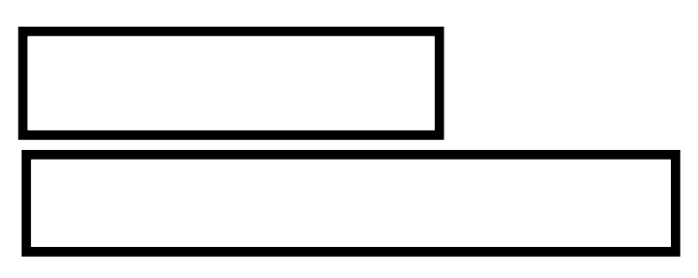 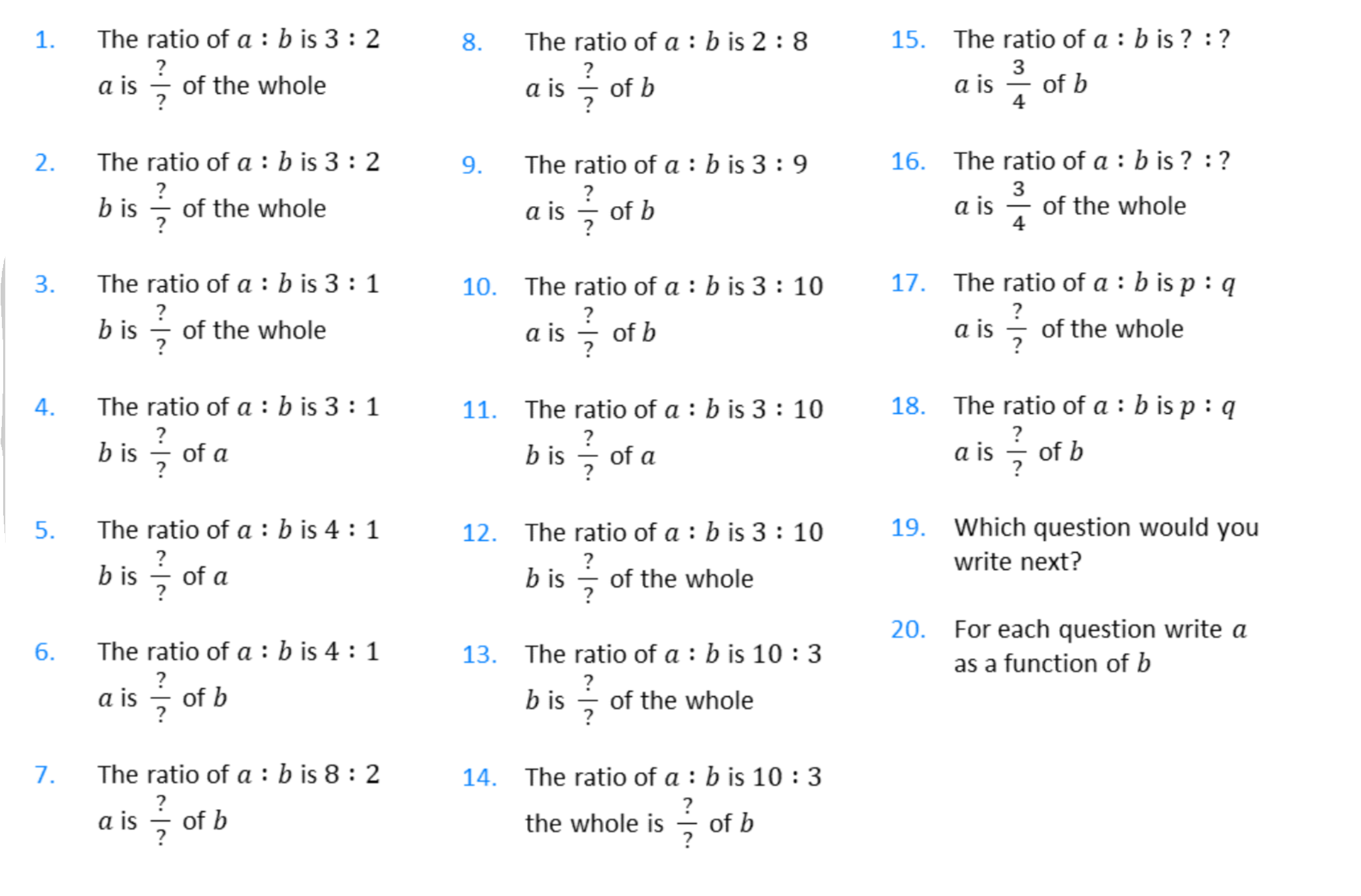 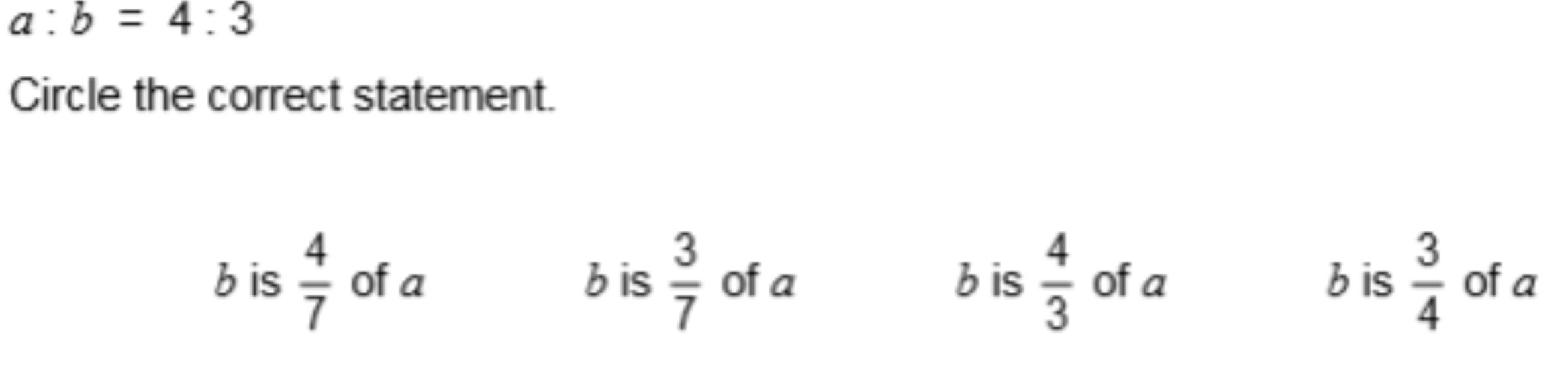 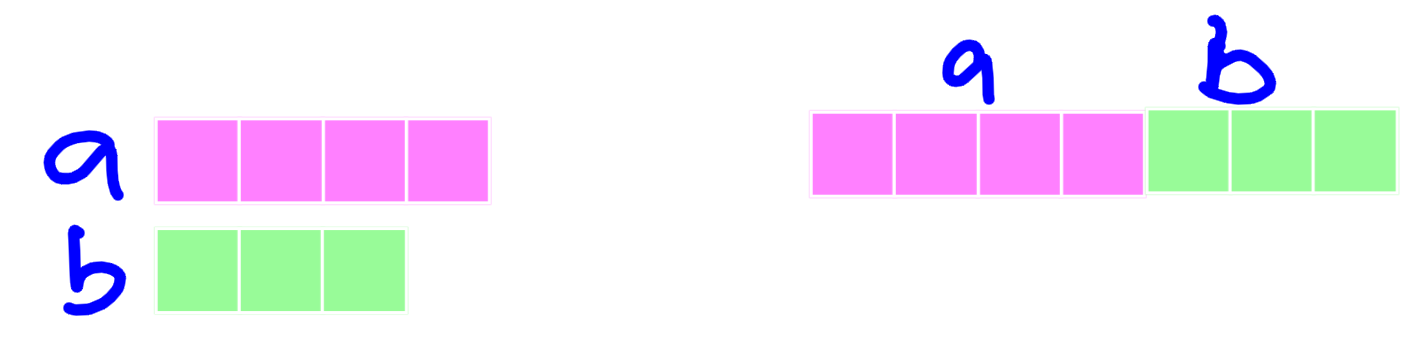 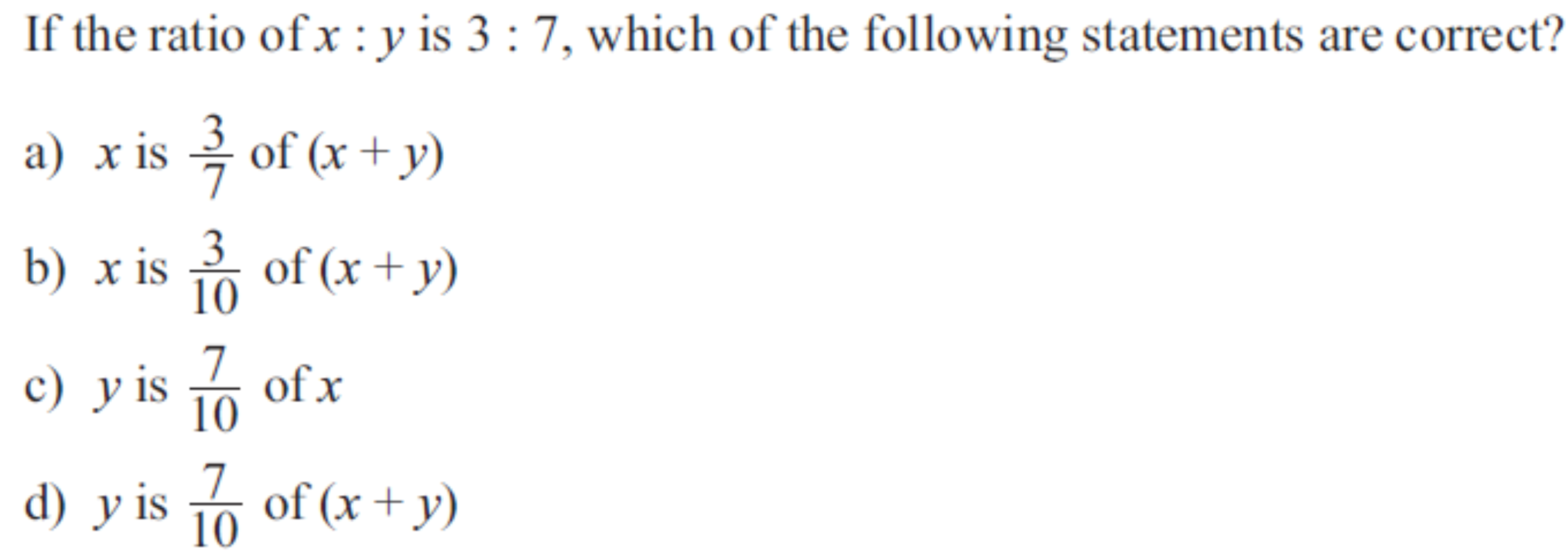 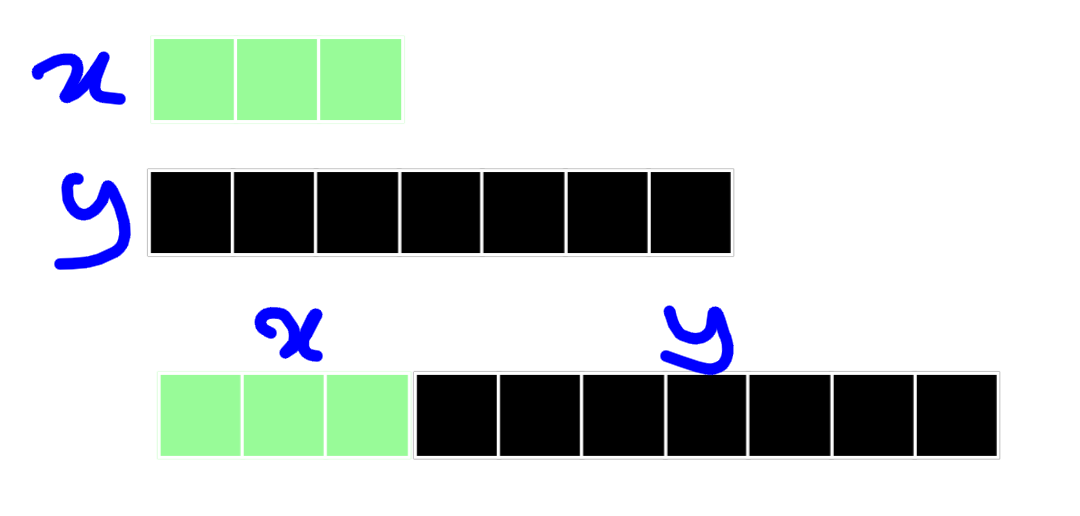 Part:Part or Part:Whole
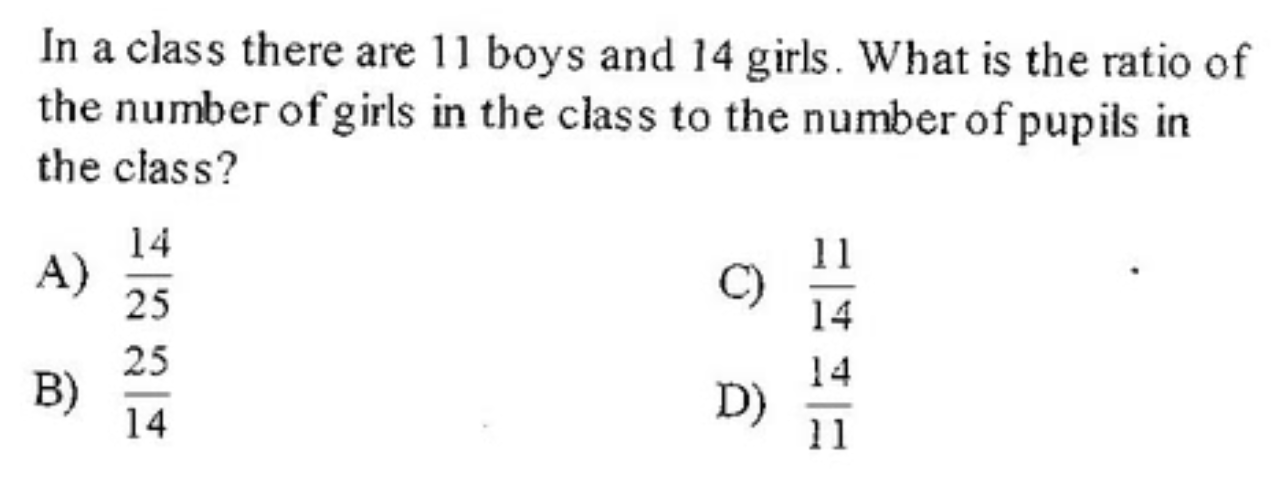 https://www.youtube.com/watch?v=pTuVs-dfnoA
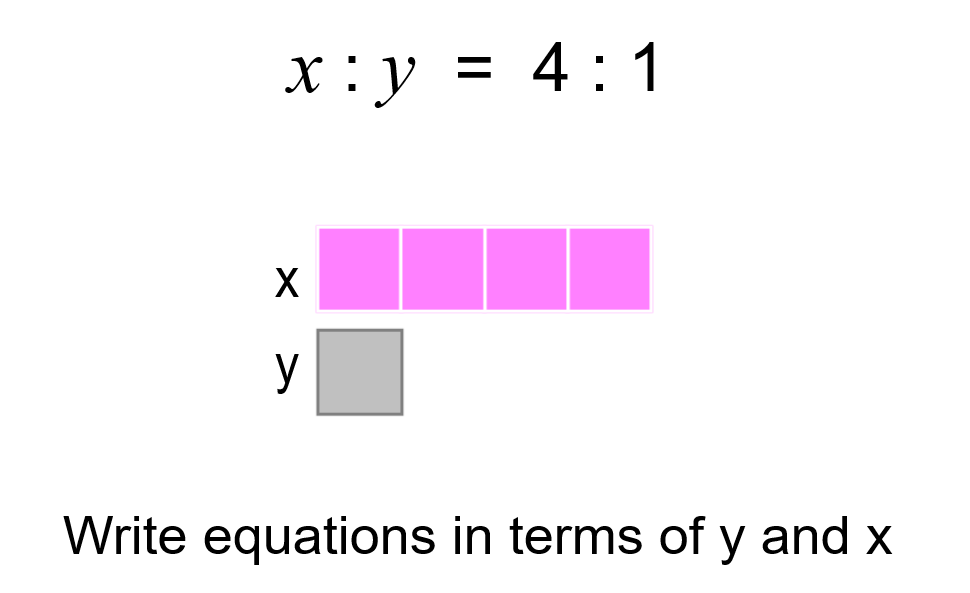 x is     of y
y is     of x
x =     y
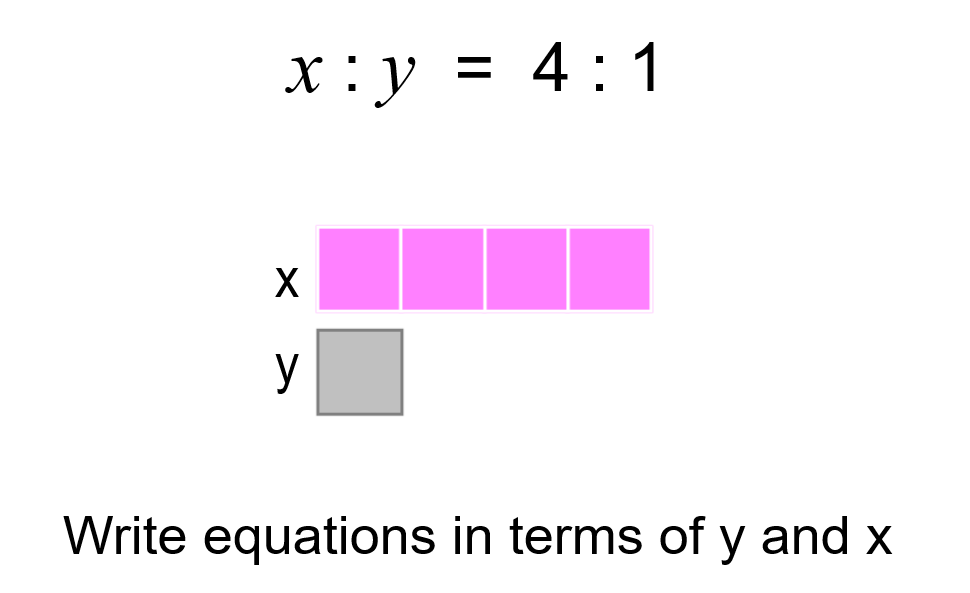 x is     of y
y is     of x
x =     y
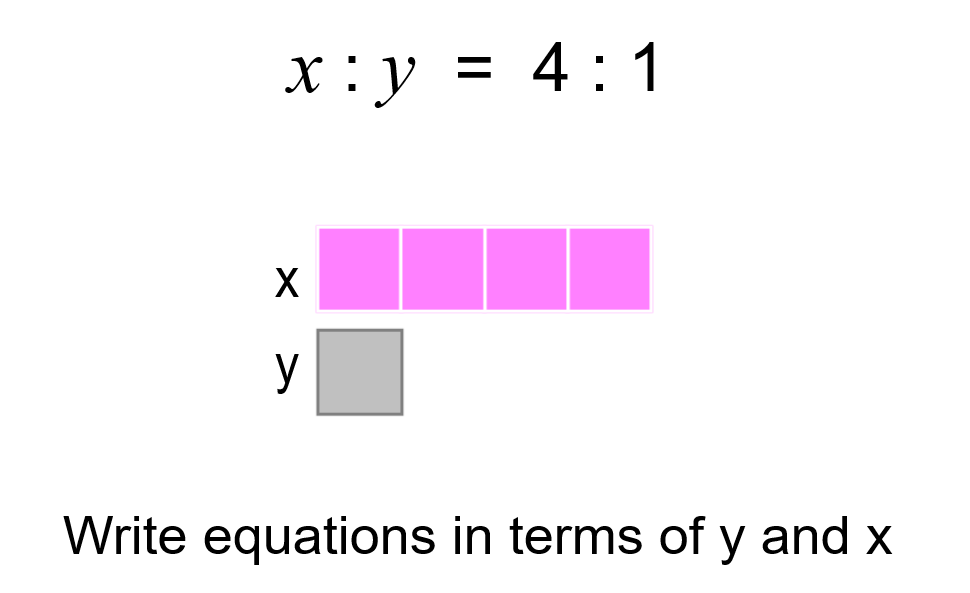 x =      y
y =      x
x =     y
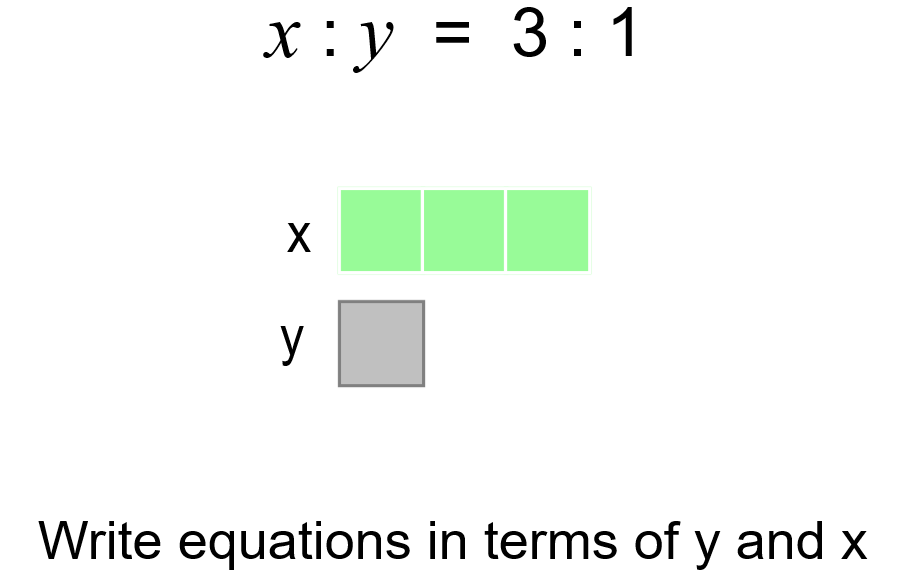 x =      y
y =      x
x =     y
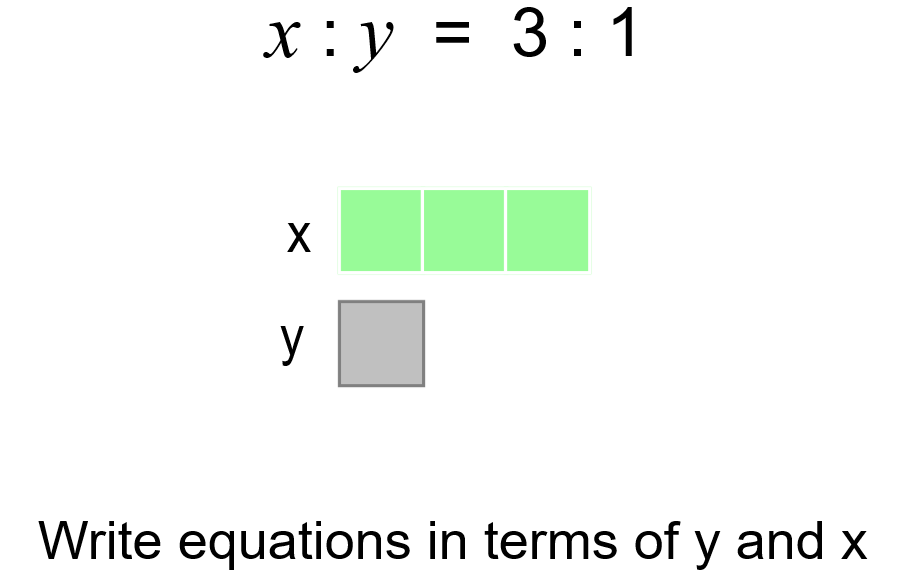 x =      y
y =      x
x =     y
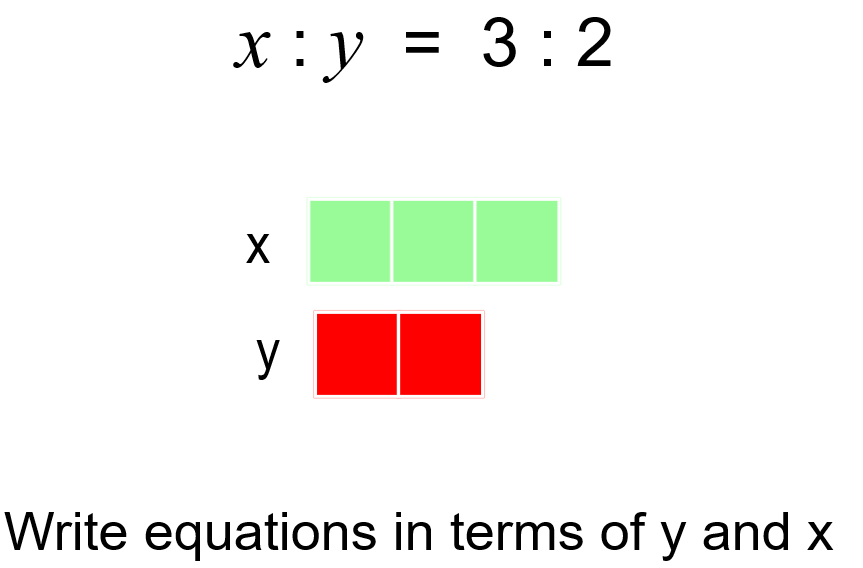 x =      y
y =      x
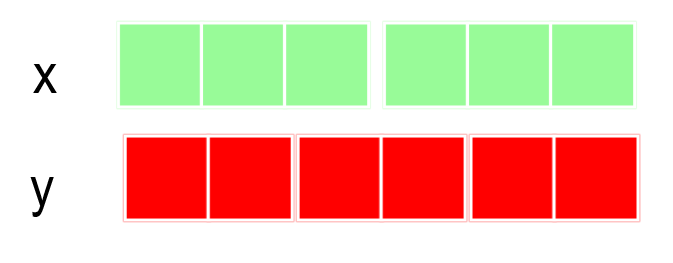 x =     y
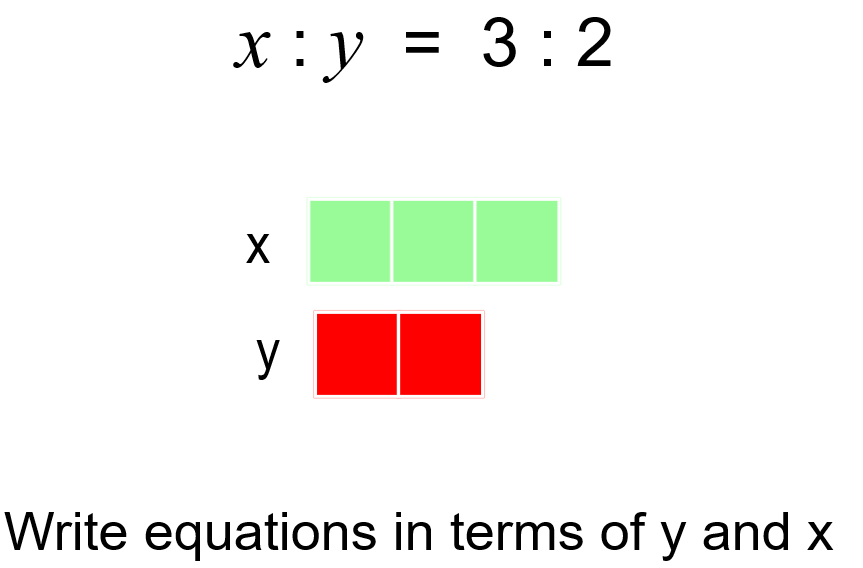 x =      y
y =      x
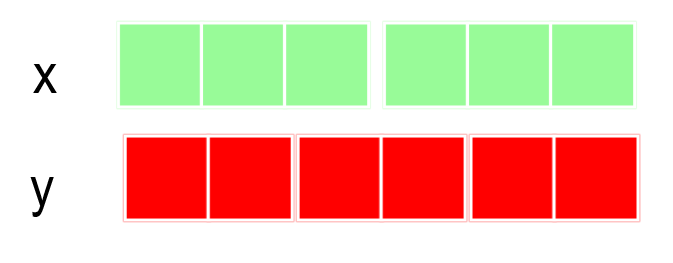 x =     y
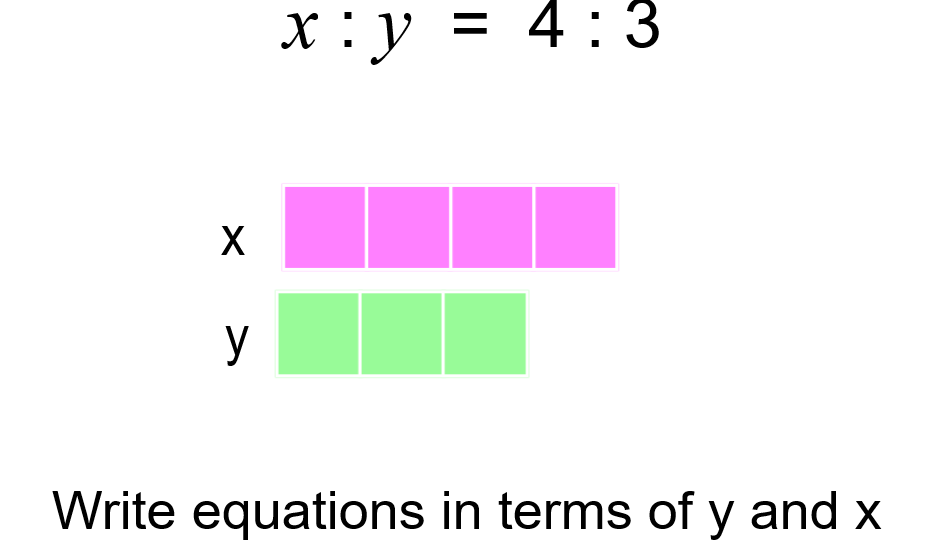 x =      y
y =      x
x =     y
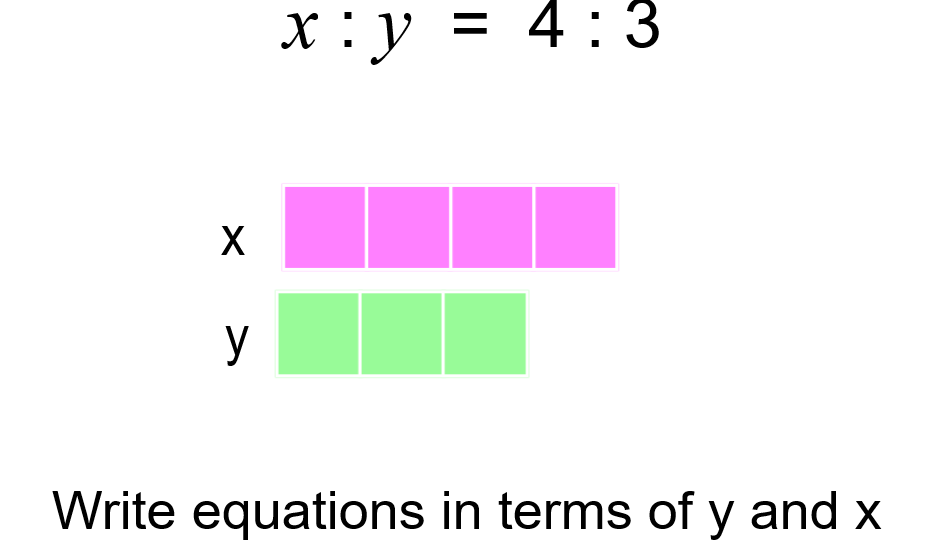 x =      y
y =      x
x =     y
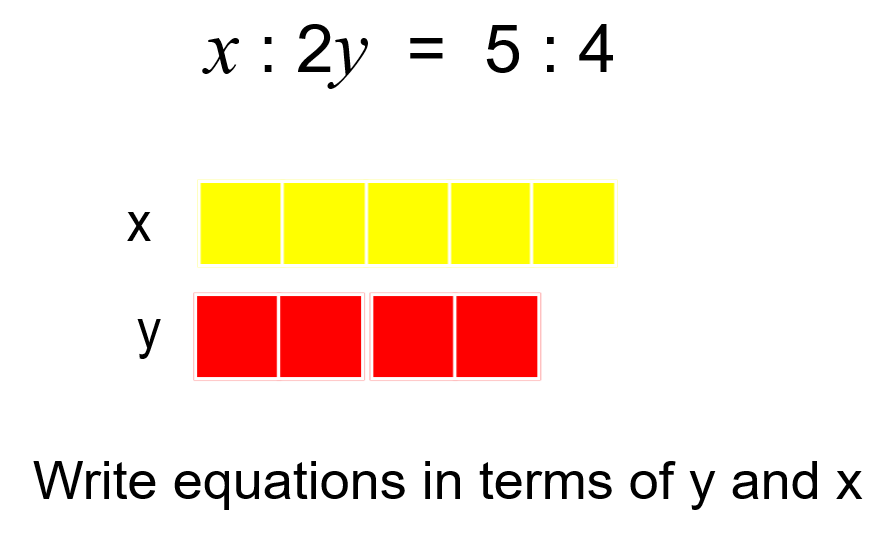 x =      y
y =      x
x =     y
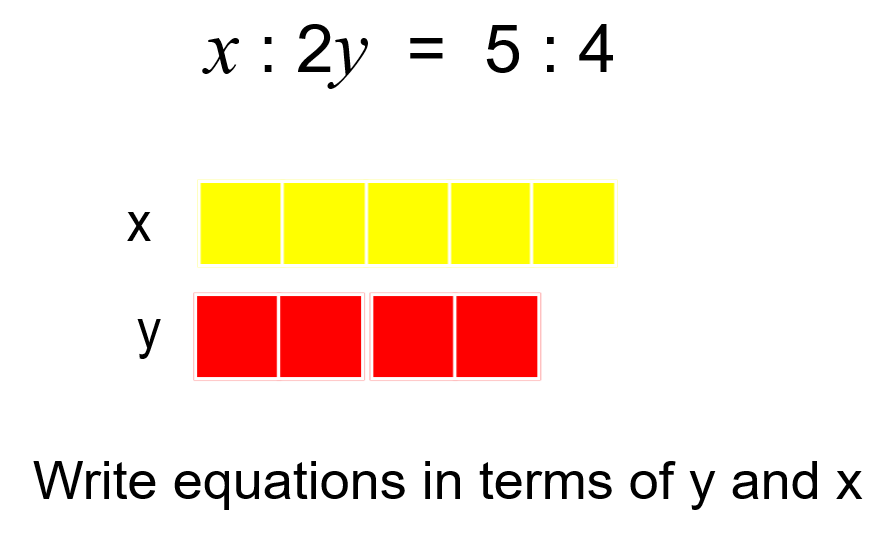 x =      y
y =      x
x =     y
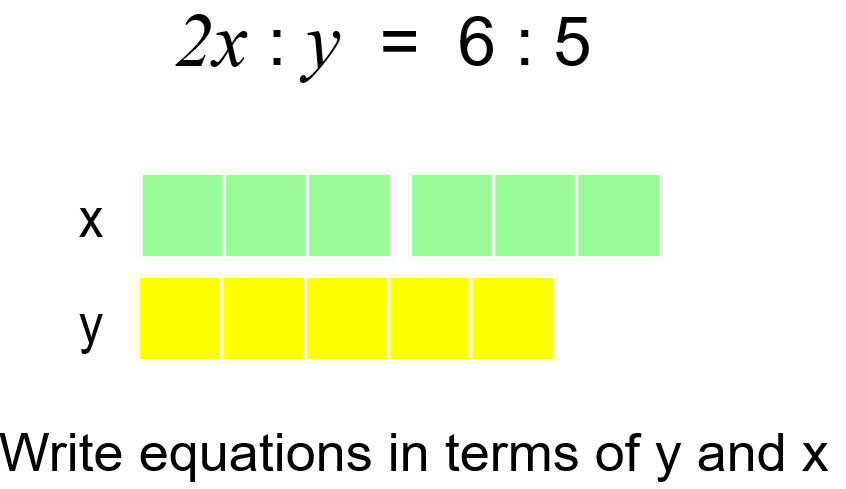 x =      y
y =      x
x =     y
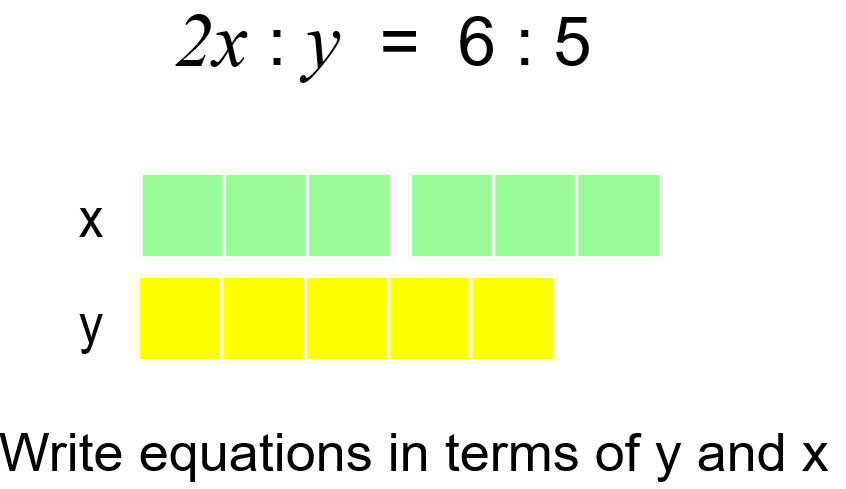 x =      y
y =      x
x =     y
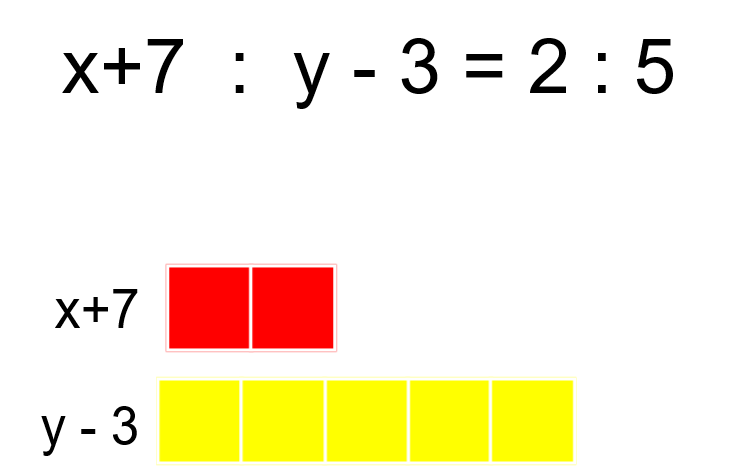 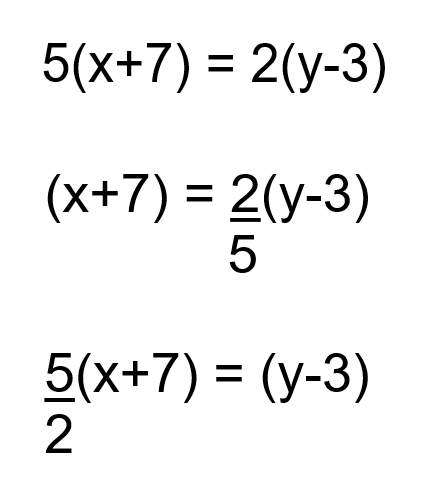 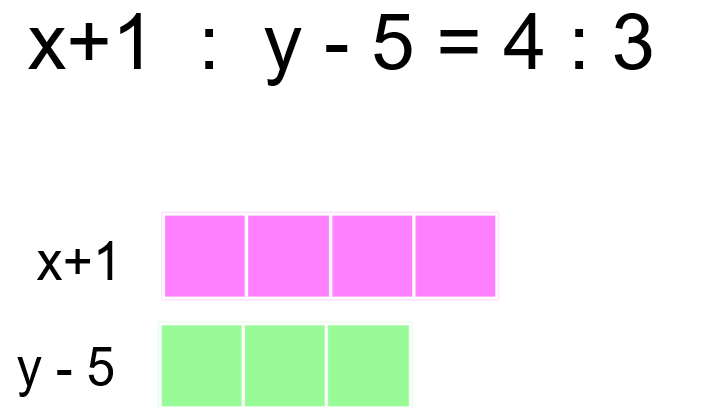 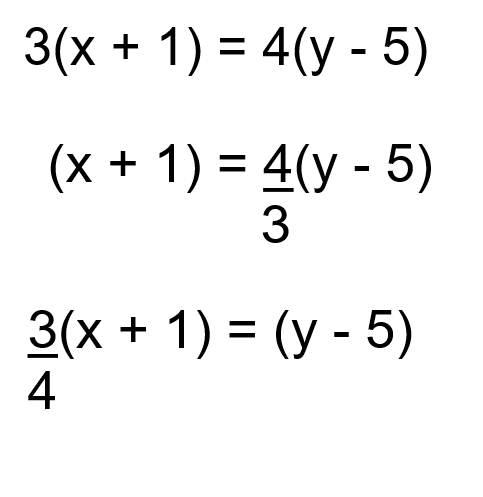 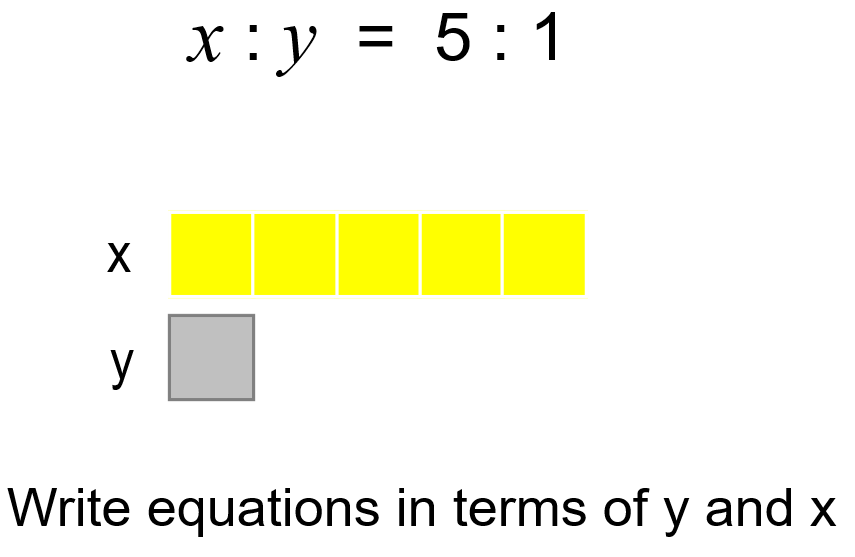 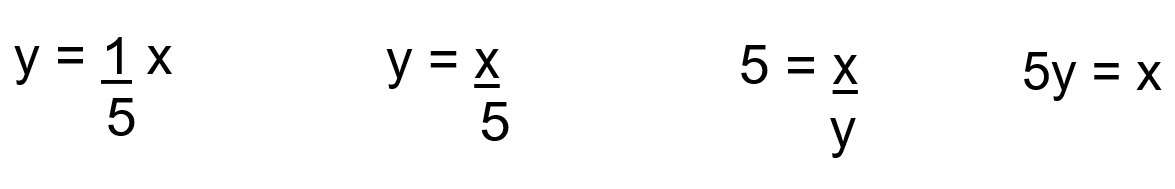 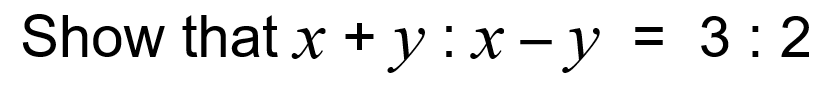 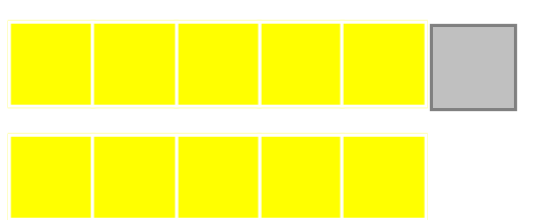 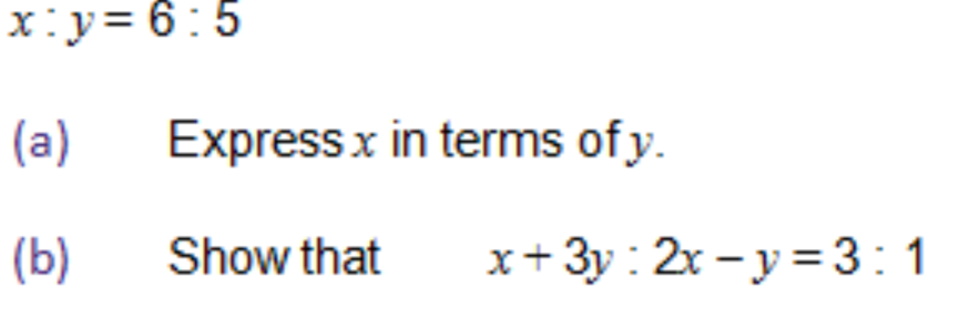 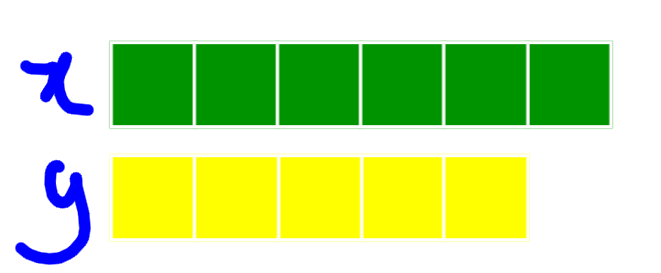 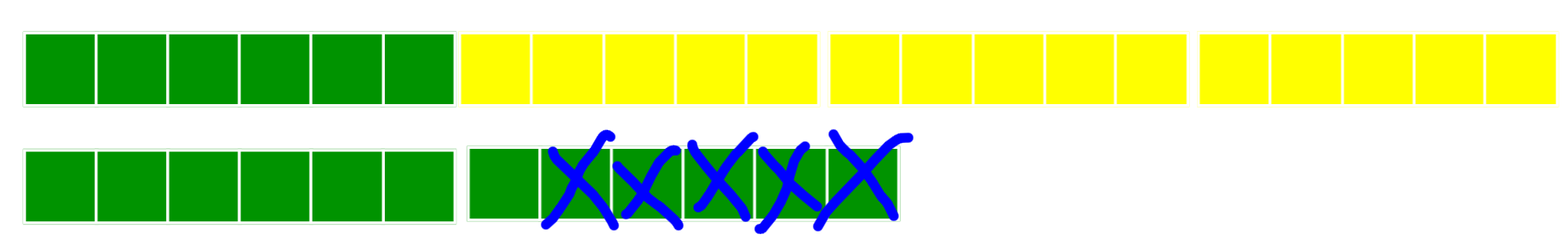 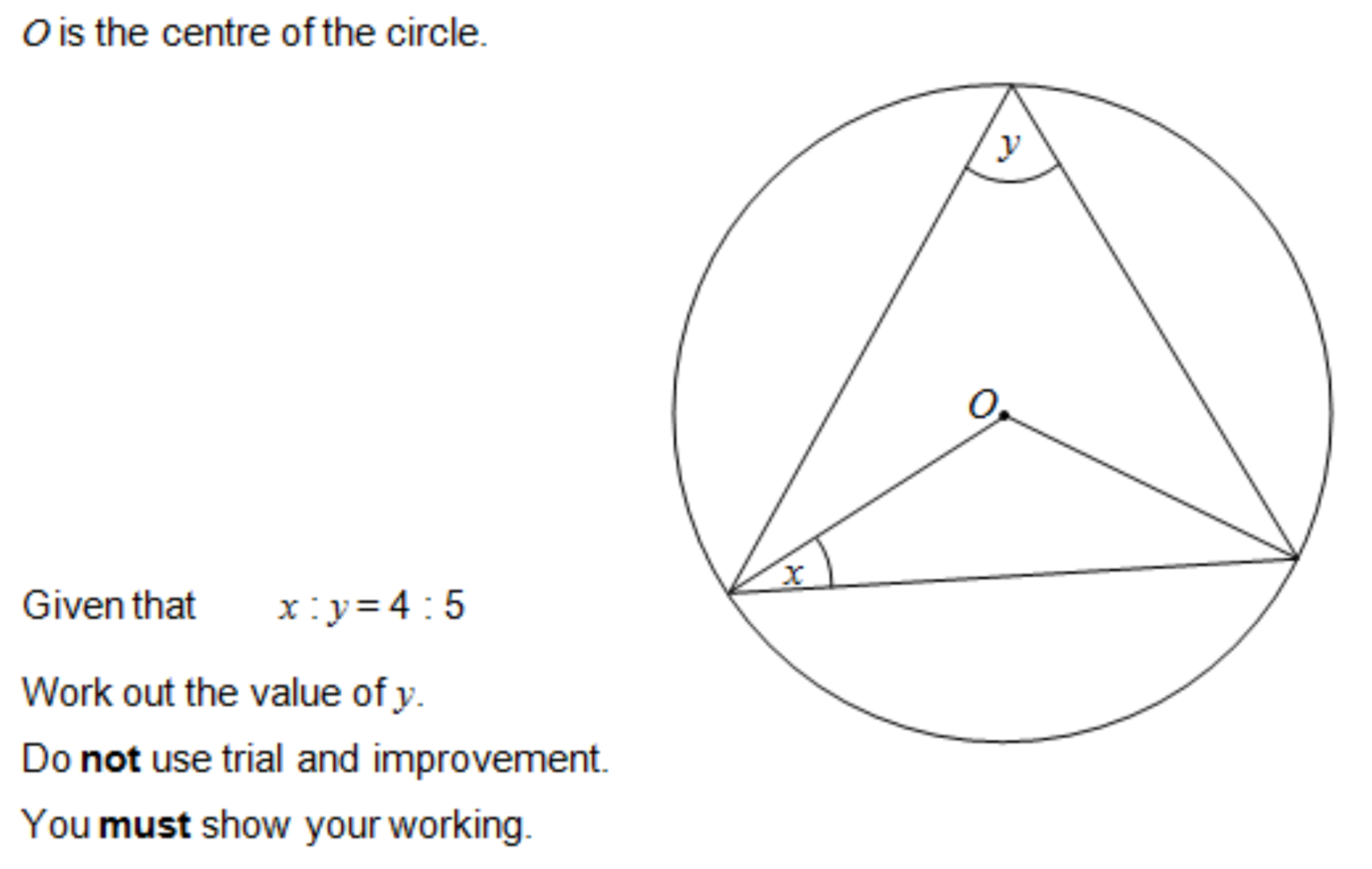 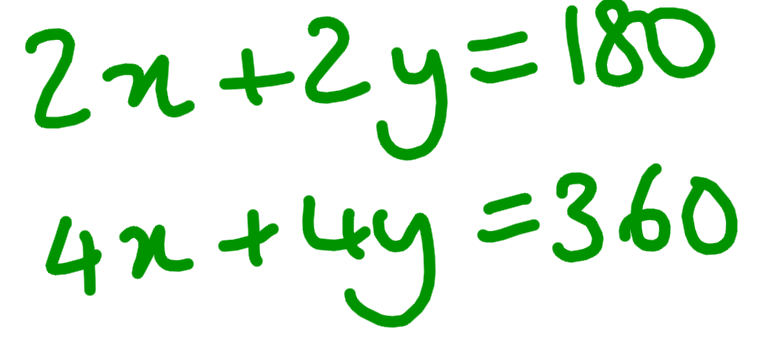 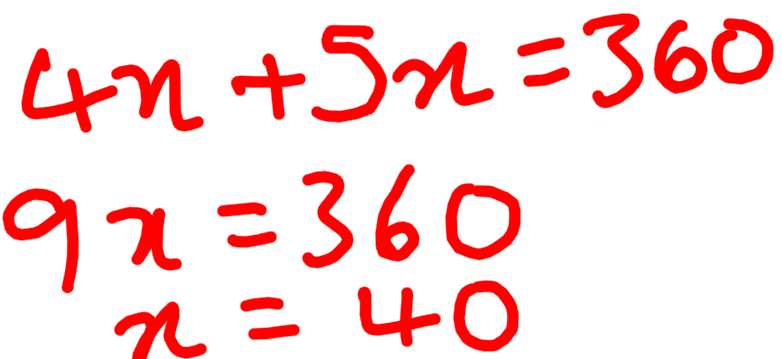 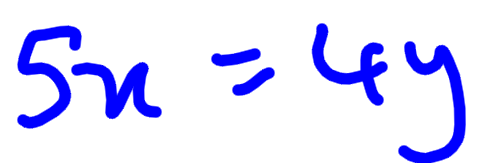 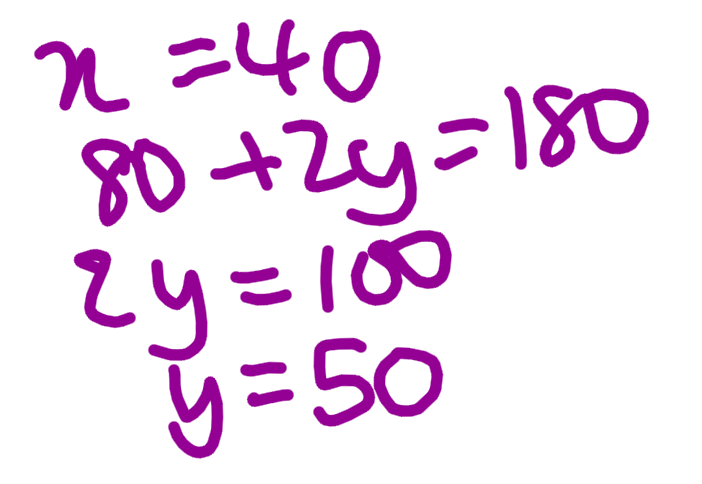 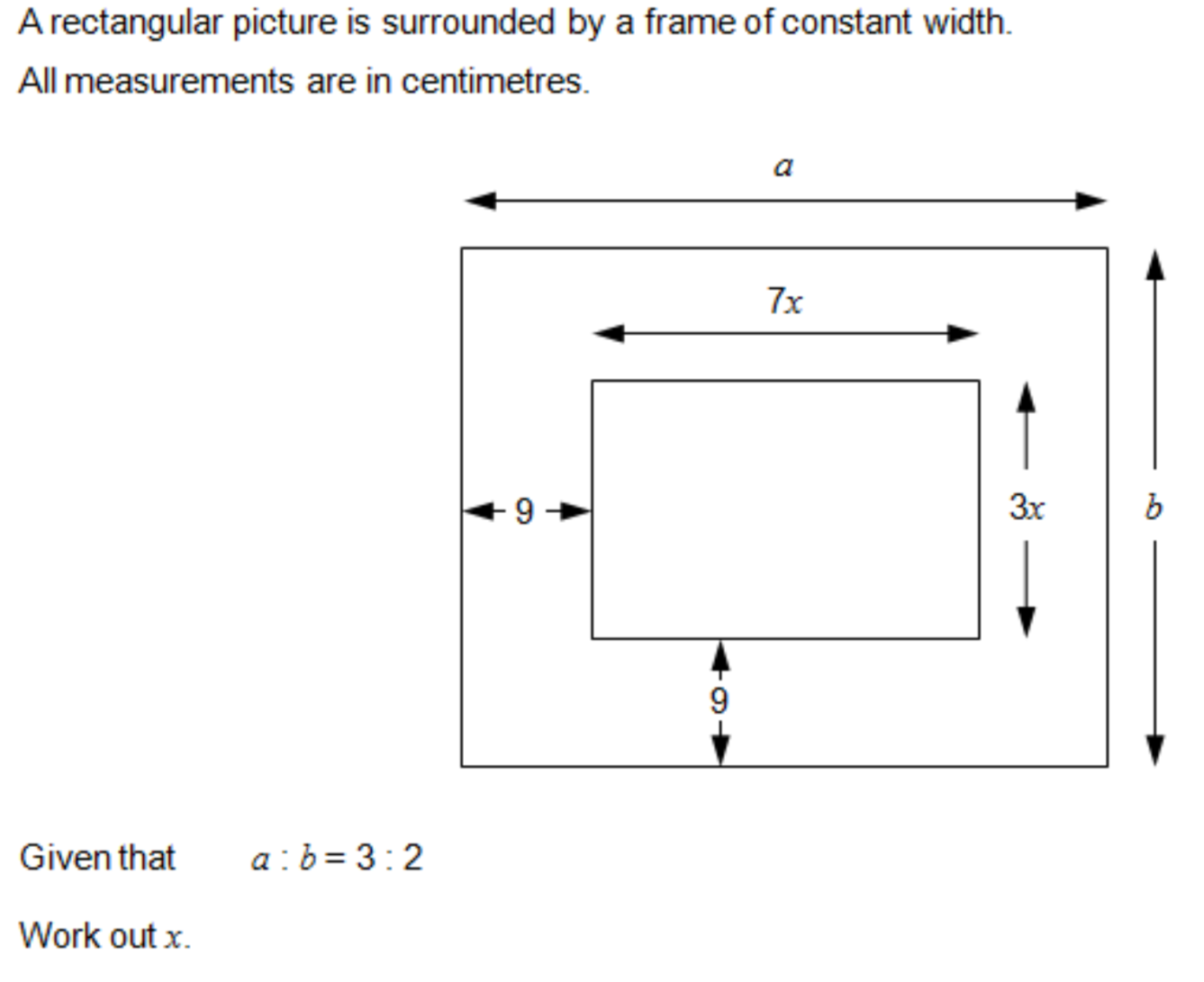 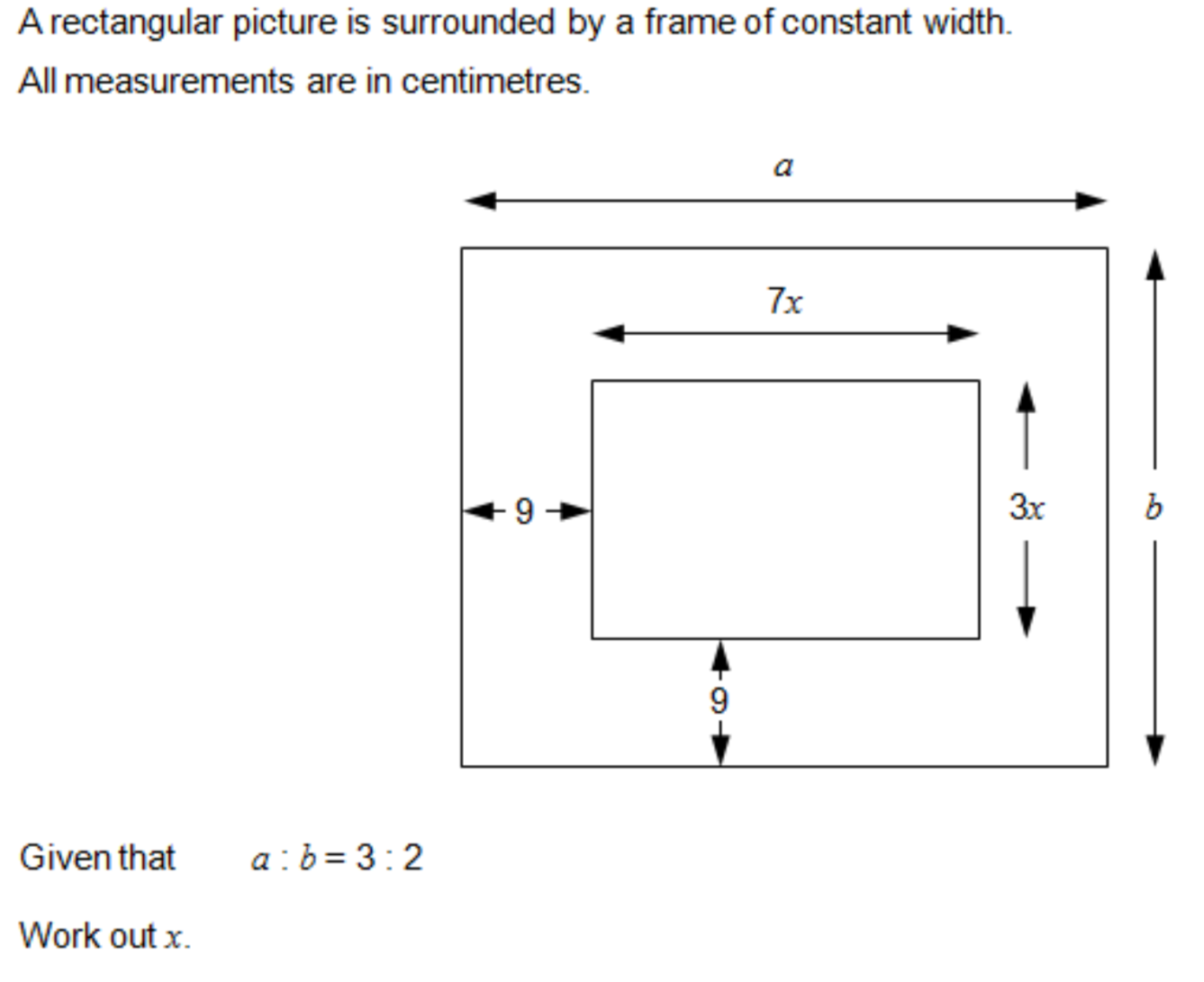 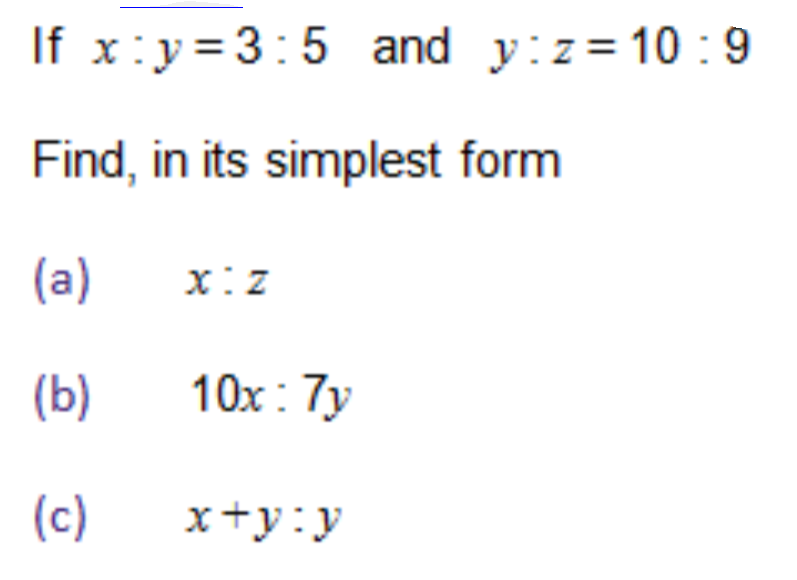 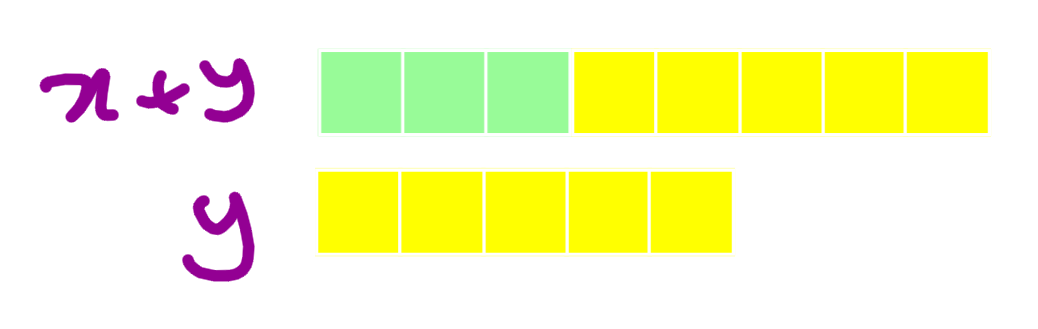 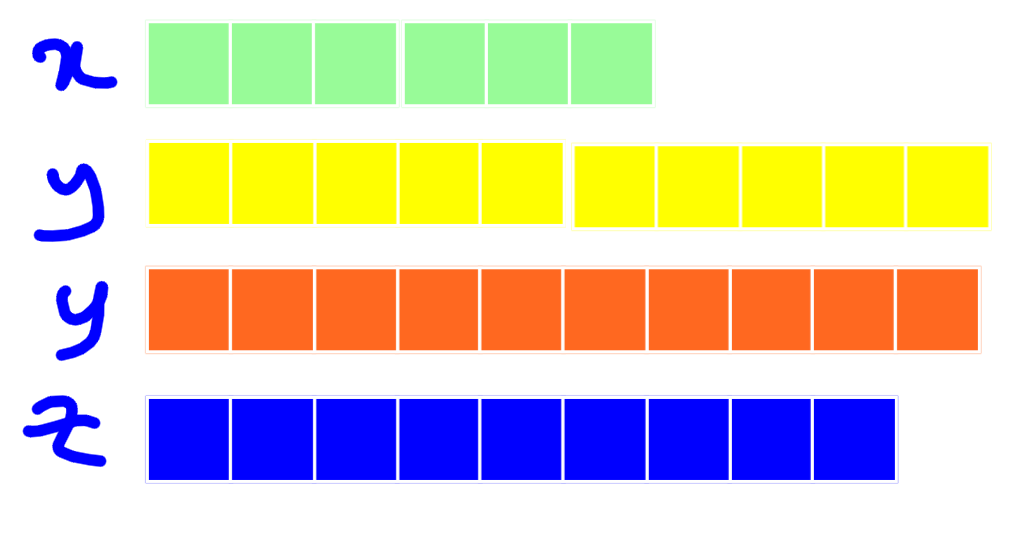 Ratio Value
Why might the word ‘ratio’ cause confusion for students learning trigonometry?
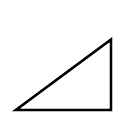 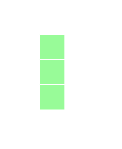 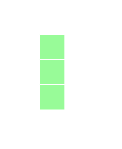 o:a = 3:4
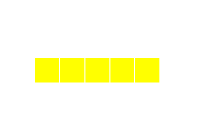 h
o
o
Ɵ
a
a
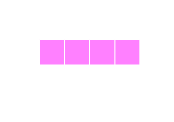 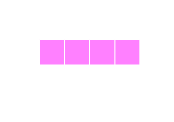 Write as many equations as you can for the ratio o:h and a:h
Ratio Value
o:a = 6:8
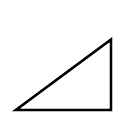 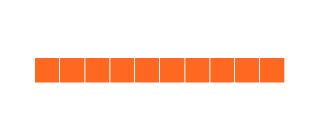 h
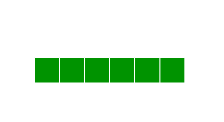 o
Ɵ
a
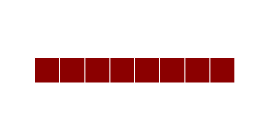 Write as many equations as you can for the ratio o:h and a:h
Ratio Value
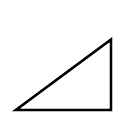 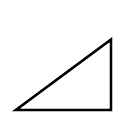 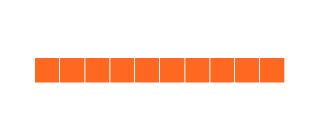 h
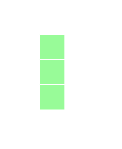 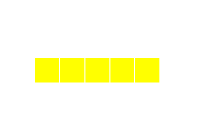 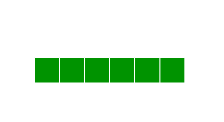 o
h
o
Ɵ
Which form of the ratio would you use to compare o:a for these triangles?
Ɵ
a
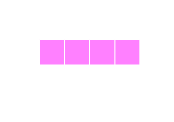 a
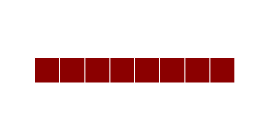 Ratio Value
Write the following as ratio values
3:4

6:8

9:12

12:20

21:28
What is the same and what is different?
Ratio Value
π is the ratio of the circumference to the diameter on a circle
π  is C:d
C
π =
Write this as a ratio value
d